What Is the Current Standard for First-Line Treatment of Metastatic HER2-Positive G/GEJ Cancers?
Yelena Y. Janjigian, MD
Chief
Gastrointestinal Oncology Service
Memorial Sloan Kettering Cancer Center
New York, NY
Resource Information
About This Resource
These slides are one component of a continuing education program available online at MedEd On The Go titled Navigating Challenges in Metastatic Gastric/GEJ Cancer Management: Advancements in Biomarker-Directed Therapies

Program Learning Objectives:
Describe relevant molecular biomarkers and how they relate to clinical characteristics of G/GEJ cancers
Discuss the impact molecular biomarkers have on treatment selection in metastatic G/GEJ cancers
Evaluate clinical data with current and investigational combination regimens for the first-line treatment of advanced G/GEJ cancers
Identify adverse effects associated with individual components of combination regimens and their prophylactic and management strategies in the setting of advanced or metastatic G/GEJ cancers
Implement strategies to provide holistic, multidisciplinary care for patients with advanced or metastatic G/GEJ cancers
Evaluate recent practice-changing data to inform treatment strategies for patients with G/GEJ cancers

MedEd On The Go®
www.mededonthego.com
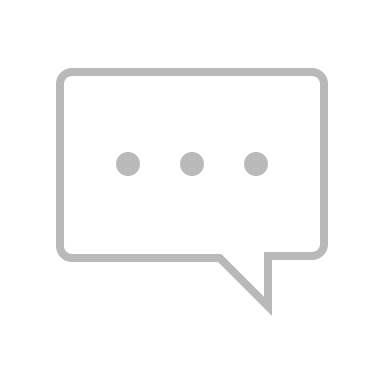 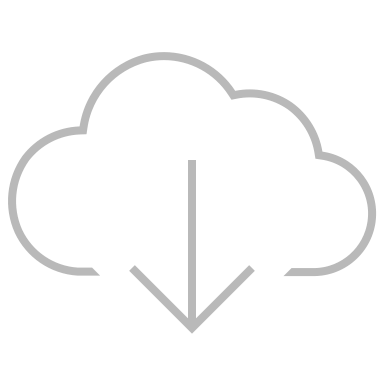 This content or portions thereof may not be published, posted online or used in presentations without permission.
This content can be saved for personal use (non-commercial use only) with credit given to the resource authors.
To contact us regarding inaccuracies, omissions or permissions please email us at support@MedEdOTG.com
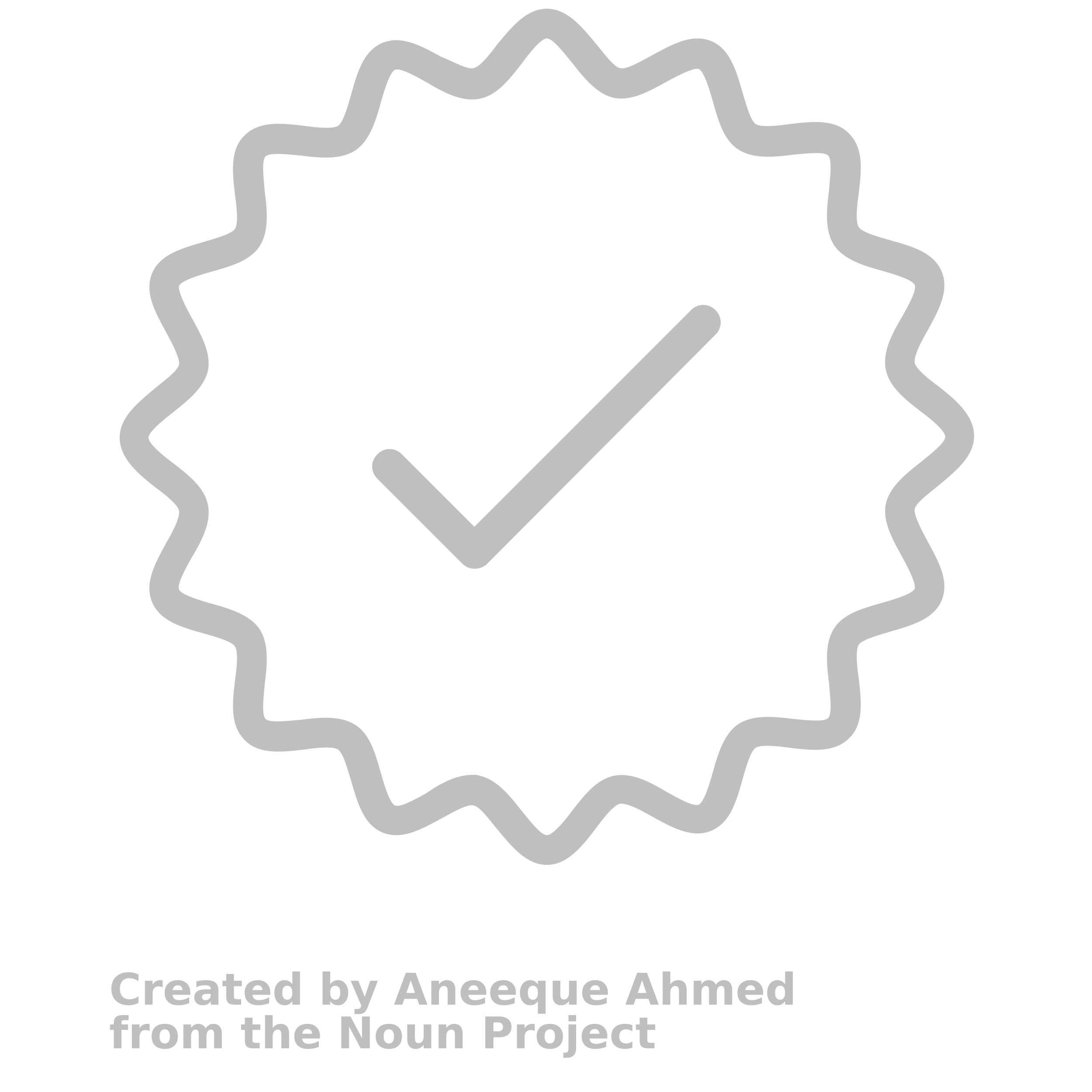 Disclaimer
The views and opinions expressed in this educational activity are those of the faculty and do not necessarily represent the views of Total CME, LLC, the CME providers, or the companies providing educational grants. This presentation is not intended to define an exclusive course of patient management; the participant should use their clinical judgment, knowledge, experience, and diagnostic skills in applying or adopting for professional use any of the information provided herein. Any procedures, medications, or other courses of diagnosis or treatment discussed or suggested in this activity should not be used by clinicians without evaluation of their patient's conditions and possible contraindications or dangers in use, review of any applicable manufacturer’s product information, and comparison with recommendations of other authorities. Links to other sites may be provided as additional sources of information.
HER2 Inhibition in Gastric/GEJ Cancers
Up to 30% of tumors are HER2 positive
First-line trastuzumab/chemotherapy FDA approved based on mOS 13.8 months and ORR 47%
30% of G/GEJ HER2+ tumors with co-alterations of the RTK/RAS/PI3K pathway–intrinsic resistance
HER2 inhibition alone in first-line insufficient to overcome intrinsic resistance- several negative studies:
G/GEJ, gastric/gastroesophageal junction; FDA, US Food and Drug Administration; HER2, human epidermal growth factor 2; HR, hazard ratio; mOS, median overall survival; OS, overall survival; ORR, objective response rate. 
Bang Y, et al. Lancet. 2010;376:687-97; Janjigian YY, et al. Cancer Discov. 2018;8:49-58; Hecht JR, et al. J Clin Oncol, 2016;34:443-451; Tabernero J, et al. Lancet Oncol, 2018;19(10):1372-84; Shah MA, et al. J Clin Oncol, 2017;35(22):2558-67.
ToGA Trial: Chemotherapy ± Trastuzumab as First-Line Therapy for HER2-Positive Metastatic G/GEJ Cancers
Median OS, Mo
Randomized phase III study of 594 patients with HER2-positive gastric or GEJ cancer
Treatment: SOC chemotherapy (fluoropyrimidine + platinum) with or without trastuzumab
Significant improvement in OS in HER2-positive mGC with addition of trastuzumab to chemotherapy
HR (95% CI)
Events
P Value
Trastuzumab + chemotherapyChemotherapy alone
167182
13.811.1
0.74 (0.60-0.91)
.0046
1.0
0.8
0.6
Survival Probability
0.4
0.2
11.1
13.8
0
0
2
4
6
8
10
12
14
16
18
20
22
24
26
28
32
34
36
Mo
mGC, metastatic gastric cancer; SOC, standard of care.
Bang. Lancet. 2010;376(9742):687-97.
KEYNOTE-811 Study Design (NCT03615326)Phase 3 Randomized, Placebo-Controlled
Key Eligibility Criteria
Advanced, unresectable G/GEJ adenocarcinoma
No prior systemic therapy in advanced setting
HER2+ by central review (IHC 3+ or IHC 2+ ISH+)
ECOG PS 0 or 1
Pembrolizumab 200 mg IV Q3W +
Trastuzumab and FP or CAPOXa
for up to 35 cycles
Placebo IV Q3W +
Trastuzumab and FP or CAPOXa
for up to 35 cycles
R 1:1
N=698
Stratification Factors
Geographic region
PD-L1 CPS <1 vs CPS ≥1
Chemotherapy choice
Endpoints
Dual primary: OS, PFS 
Secondary: ORR, DOR , safety
aTrastuzumab: 6 mg/kg IV Q3W following an 8 mg/kg loading dose. FP: 5-fluorouracil 800 mg/m2 IV on D1-5 Q3W + cisplatin 80 mg/m2 IV Q3W. CAPOX: capecitabine 1000 mg/m2 BID on D1-14 Q3W + oxaliplatin 130 mg/m2 IV Q3W. PFS, ORR, DOR per RECIST by BICR.
BICR, blinded independent central review; CPS, combined positive score; PD-L1, programmed death ligand 1.
Janjigian YY, et al. ESMO 2023. Abstract 15110.
Progression-Free Survival at 38.5 Months of Follow-Upa RECIST V1.1, BICR
PD-L1 CPS ≥1b
All patients
100
100
90
90
80
80
70
70
60
60
50
50
PFS, %
PFS, %
40
40
25%
30
24%
30
18%
17%
20
20
10
10
15%
14%
10%
11%
0
0
0
3
6
9
12
15
18
21
24
27
30
33
36
39
42
45
48
51
0
3
6
9
12
15
18
21
24
27
30
33
36
39
42
45
48
51
Time, months
Time, months
No. at Risk
No. at Risk
Pembrolizumab gp
350
296
234
173
139
102
84
67
59
53
41
31
24
20
14
6
2
1
Pembrolizumab gp
298
250
200
151
123
91
74
63
56
51
39
30
23
20
14
6
2
1
Placebo gp
348
274
184
121
93
71
55
43
34
25
23
21
17
11
6
4
2
0
Placebo gp
296
231
152
100
78
58
45
34
28
20
18
16
14
10
6
4
2
0
Data cut-off: March 29, 2023.
aMedian follow-up; bNot a prespecified endpoint.
BICR, blinded independent central review; CI, confidence interval; PFS, progression-free survival; RECIST, response evaluation criteria in solid tumors.
Janjigian YY, et al. ESMO 2023. Abstract 15110.
Progression-Free Survival in Key Subgroups at IA3
Events/Patients, N
HR (95% CI)
Events/Patients, N
HR (95% CI)
Primary Tumor Location
Overall
514/698
0.73 (0.61-0.87)
Stomach
344/466
0.70 (0.57-0.87)
Age, years
<65
305/397
0.67 (0.54-0.85)
Gastroesophageal junction
170/232
0.85 (0.63-1.15)
≥65
209/301
0.84 (0.64-1.10)
Histological Subtype
Sex
Diffuse
94/119
0.71 (0.47-1.07)
Female
97/134
0.49 (0.32-0.74)
Intestinal
270/386
0.73 (0.57-0.92)
Male
417/564
0.83 (0.69-1.01)
Indeterminate
149/192
0.81 (0.59-1.12)
Race
Asian
156/240
0.85 (0.62-1.16)
Tumor Size (above median)
Non-Asian
356/456
0.69 (0.56-0.84)
Yes
263/341
0.71 (0.56-0.91)
Geographic Region
No
233/328
0.74 (0.57-0.96)
Eur/North Am/Aus
172/224
0.73 (0.54-0.99)
Number of Metastatic Sites
Asia
153/237
0.84 (0.61-1.16)
≤2
269/377
0.71 (0.56-0.91)
Rest of world
189/237
0.65 (0.49-0.87)
PD-L1 Status
≥3
245/321
0.78 (0.61-1.00)
CPS ≥1
442/594
0.71 (0.59-0.86)
Prior Gastrectomy
CPS <1
72/104
1.03 (0.65-1.64)
Yes
78/114
0.81 (0.52-1.27)
MSI Status
No
436/584
0.72 (0.59-0.87)
Non-MSI-H
478/655
0.75 (0.63-0.90)
Chemotherapy Regimen
ECOG PS
0
202/292
0.76 (0.58-1.00)
CAPOX
433/596
0.74 (0.61-0.90)
1
312/406
0.74 (0.59-0.92)
FP
81/102
0.73 (0.47-1.14)
0.1
1
10
Favors Pembrolizumab Group
Favors Placebo Group
Favors Pembrolizumab Group
Favors Placebo Group
0.1
1
10
Data cut-off: March 29, 2023.
CAPOX, oxaliplatin + capecitabine; ECOG, Eastern Cooperative Oncology Group; FP, 5-fluorouracil + cisplatin; MSI, microsatellite instability; PS, performance status.
Janjigian YY, et al. ESMO 2023. Abstract 15110.
Overall Survival at the Third Interim Analysis
All patients
PD-L1 CPS ≥1a
100
100
90
90
80
80
70
70
60
60
56%
55%
OS, %
OS, %
50
50
40
40
31%
47%
29%
46%
30
30
20
20
25%
25%
10
10
0
0
0
3
6
9
12
15
18
21
24
27
30
33
36
39
42
45
48
51
54
0
3
6
9
12
15
18
21
24
27
30
33
36
39
42
45
48
51
54
Months
Months
No. at Risk
No. at Risk
Pembrolizumab gp
136
115
58
23
0
298
288
265
241
207
190
166
96
78
64
47
37
7
2
Pembrolizumab gp
350
339
311
281
243
220
192
156
126
105
84
69
61
48
37
23
7
2
0
Placebo gp
296
277
244
215
180
155
135
113
96
80
67
47
41
31
21
12
5
1
0
Placebo gp
348
327
292
259
220
193
165
138
116
96
83
58
51
37
25
15
8
1
0
Data cut-off: March 29, 2023. OS did not meet the prespecified criteria for significance at IA3 and will be retested at final analysis. 
aNot a prespecified endpoint.
Janjigian YY, et al. ESMO 2023. Abstract 15110.
KEYNOTE-811 Safety
Treatment-Related Adverse Effects
Immune-Mediated Adverse Effects
AE, adverse event.
Janjigian YY, et al. ESMO 2023. Abstract 15110.
Summary
It is critical to continue to test for HER2 and PD-L1
The ToGA trial established trastuzumab plus chemotherapy as a standard first-line therapy for HER2+ metastatic G/GEJ cancer
The addition of pembrolizumab in the KEYNOTE-811 trial improved PFS and ORR, particularly in dual HER2 and PD-L1 overexpressed tumors
On November 7th, 2023 the FDA amended pembrolizumab’s gastric cancer indication to restrict its use to patients whose tumors express PD-L1 (CPS > 1)
Combination regimens with HER2-directed and anti-PD-1 therapy improve survival and transform patient lives
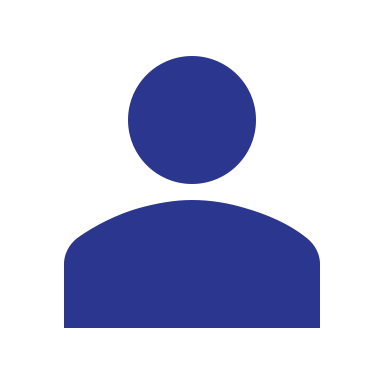 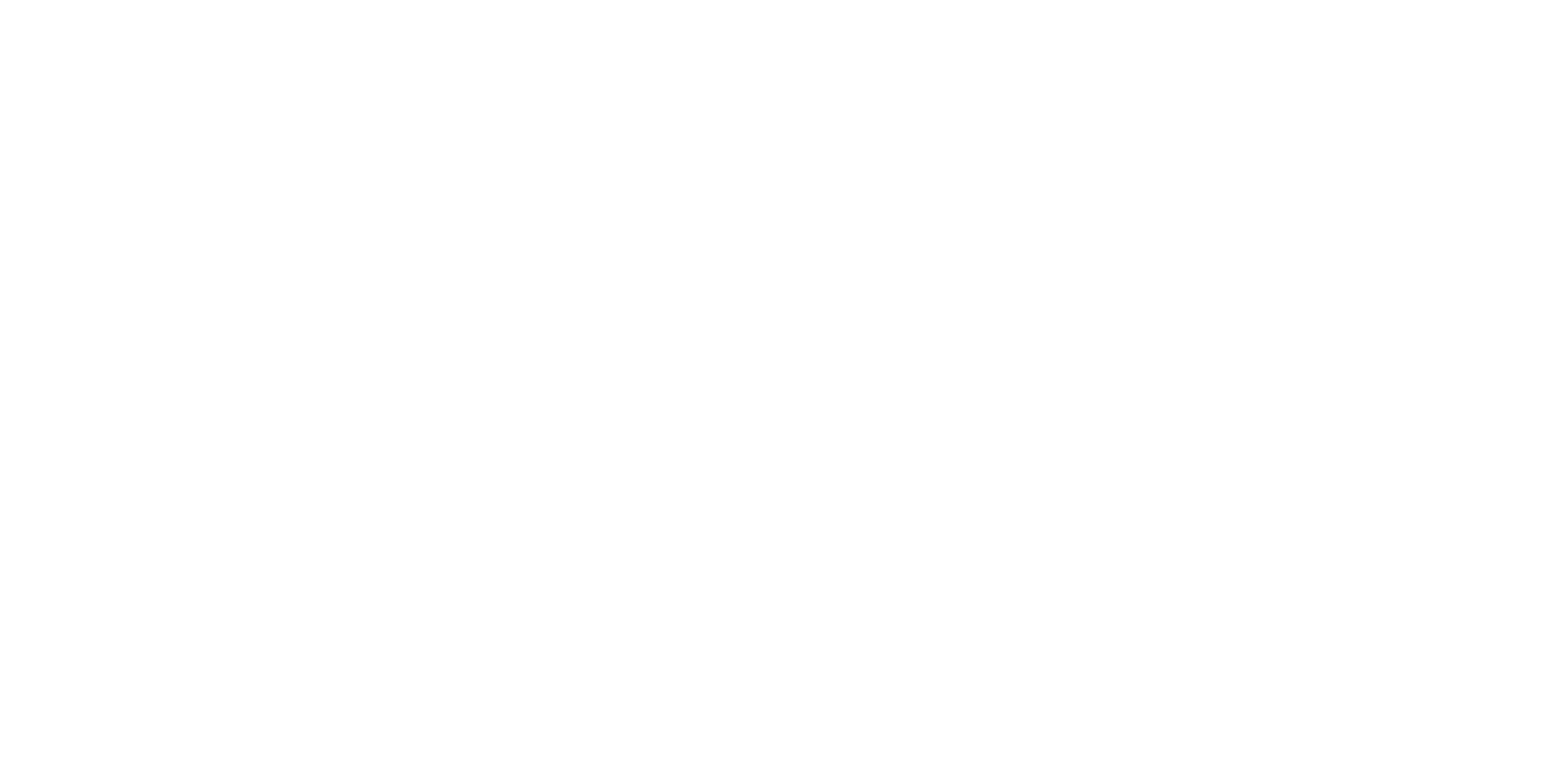 Looking for more resources on this topic?
CME/CE in minutes
Congress highlights
Late-breaking data
Quizzes
Webinars
In-person events
Slides & resources
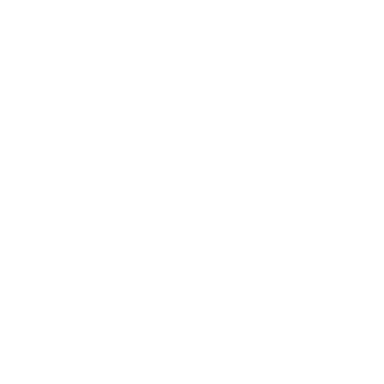 www.MedEdOTG.com